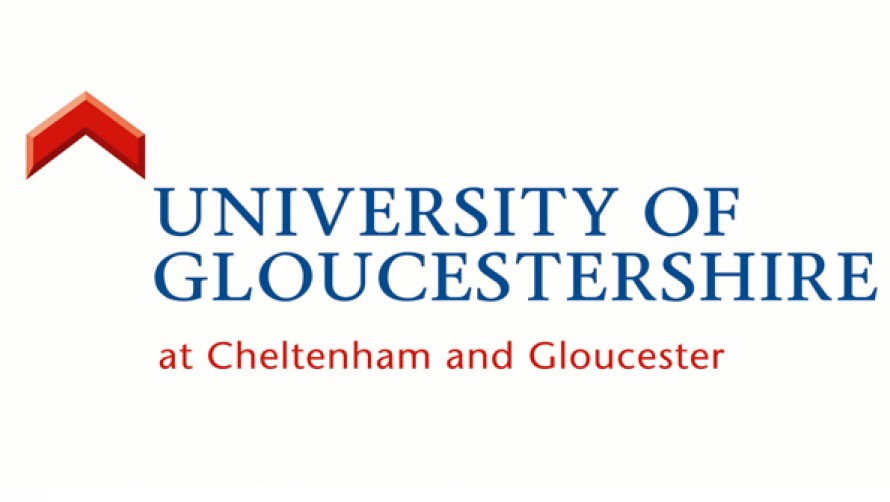 Food, sustainability and
alternative food networks

Session 1 – Introduction

Dr Daniel Keech
Countryside and Community Research Institute
University of Gloucestershire, UK
dkeech@glos.ac.uk
@CCRI_UK

Masaryk University, Brno, 24th – 28th April 2023
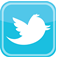 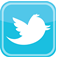 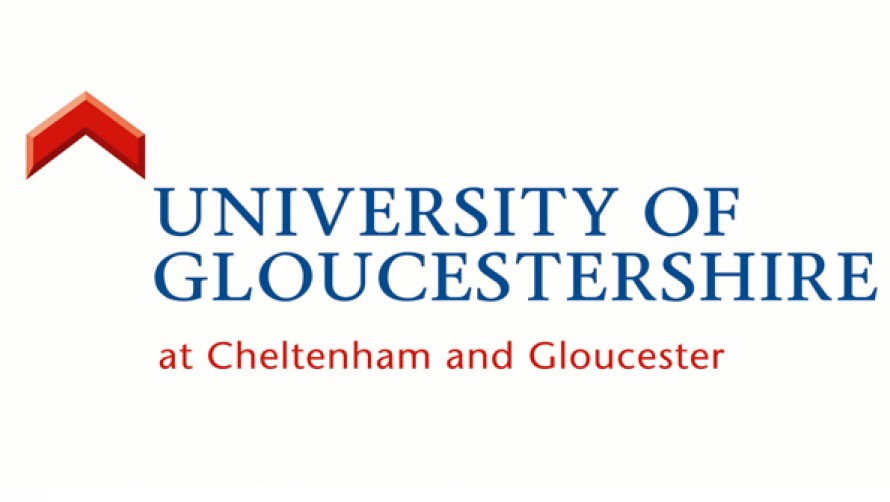 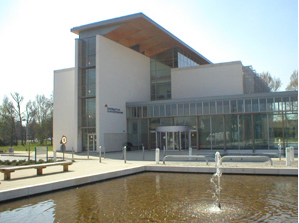 University of Gloucestershire
Small university in SW England
Originally est. in 1847
c. 10,000 students + 1,500 PG
Specialisms: arts, applied and social sciences, sport, business, education
Four campuses in two adjacent towns

Countryside & Community Research Inst
Since 1986 one of UK’s largest rural research centres. Now more broadly based around social innovation, environment, sustainability and policy.
Masters teaching and PhDs
Research: international partnerships
Transdisciplinary methods
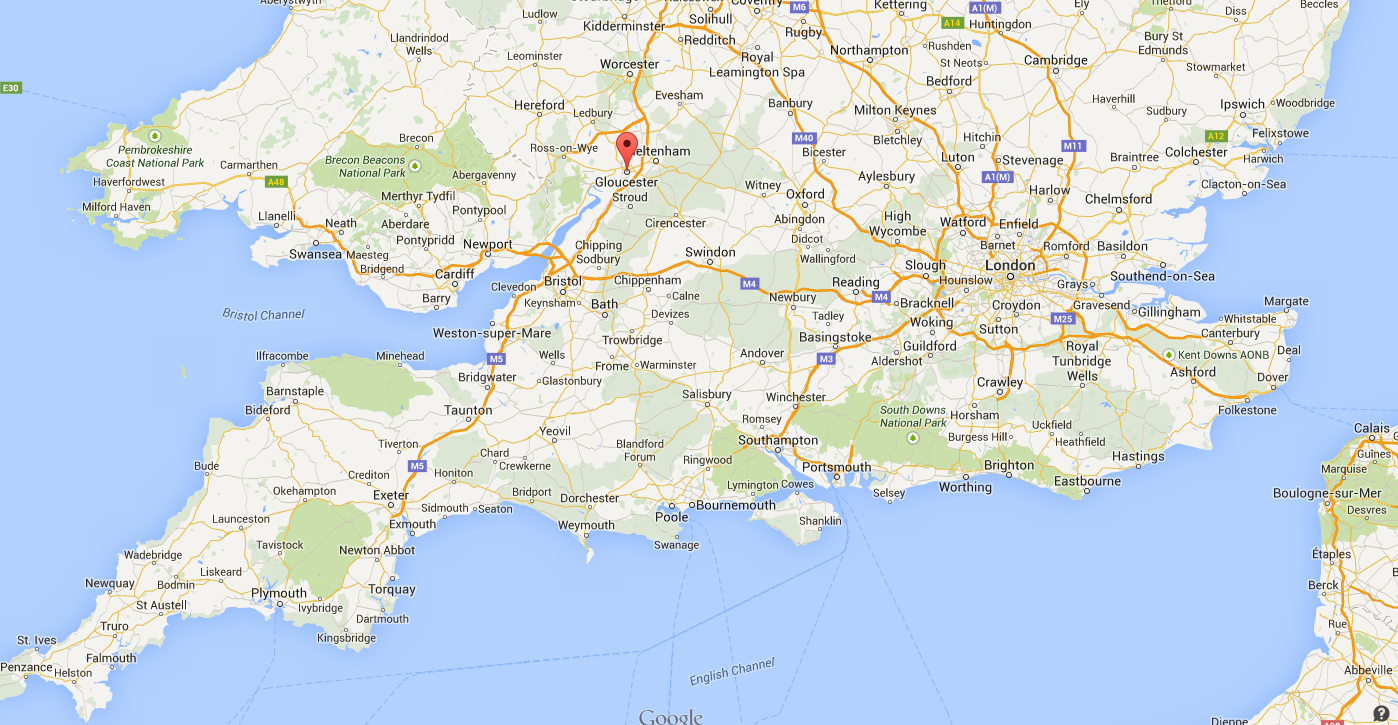 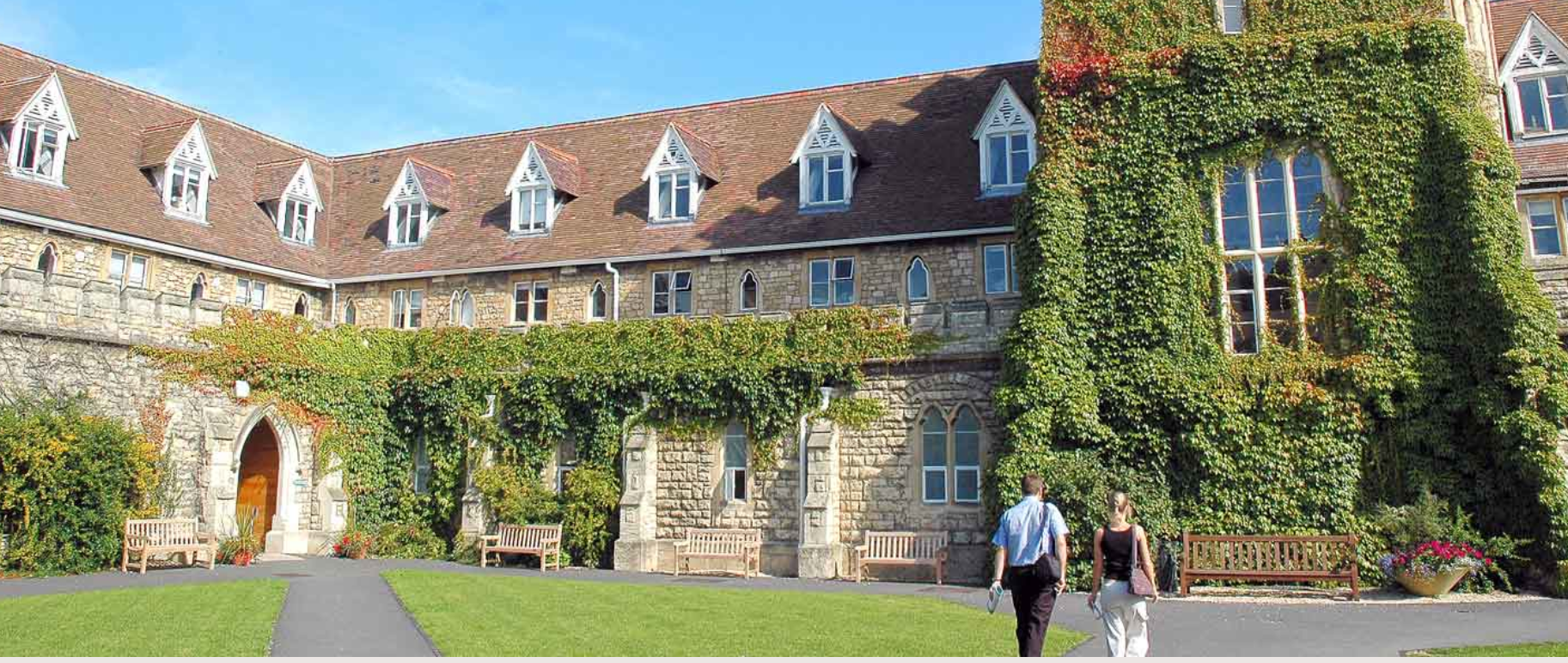 Introductions (1 min)
Your name
Where are you from?
Study areas
What interests you about this course?
Overview of the week
Together we will:

Explore the changing narratives about food over recent decades.

Critically consider some public, scientific and policy debates around food supply, production and consumption, including the complexities and inter-connectedness of local and global food.

Examine ‘alternative’ and community food provision models.

Carry out independent research which aims to help students demonstrate and communicate their grasp of issues covered.
Course progression (1)
Session 1: Mon 24th April, 14.00
Introductions, overview, research exercise.
Changing narratives: debates about sustainability and food security

Session 2: Tues 25th April, 14.00
Urban focus
Cities as spaces of food production / provisioning drawing esp on two case studies: De Site (Ghent) and Bamberg (Germany)
Course progression (2)
Sessions 3: Tues 25th April, 16.00
Rural focus
How some AFNs revive cultural landscapes and develop solidarity-based agri-environmental business models.

Session 4: Wed 26th April, 10.00 
Group presentation preparations, informal discussions.

Session 4: Thur 27th April, 16.00
Student presentations of food diary and assessment.
Course progression (3)
Session 6: Fri 28th April, 8.30 ??? (I’ll check the train times)
Excursion to Tišnov. Tour of gardens by Tereza Kuhlánková from Hojnost + work + lunch.
Bring sturdy shoes and coat.
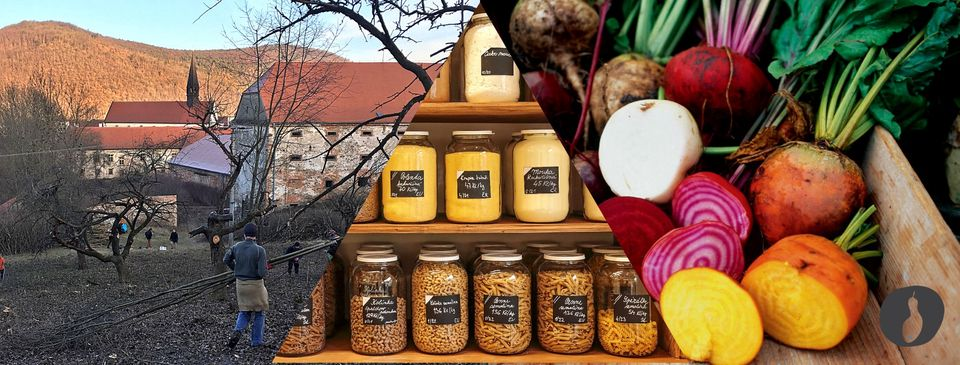 Working together this week
Please feel encouraged to interrupt at any time. Demand clarity.
Have you got more/alternative/contrasting examples to complement the case studies?
Support one another. Think about Friday – all OK, fit? Dietary needs?
If there are problems talk to me after the class (or Nadia).
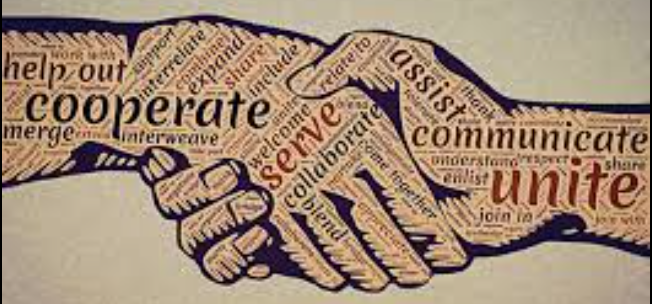 [Speaker Notes: Please attend all sessions.
You will need to get into groups to do the assignment. We’ll review this process in a moment. 
Do join in. Use your voice. Don’t be silent. Your opinion counts. Can you offer similar/different examples? What about Czech or Slovak case studies (Hoštetin or Hustopeče?)
We have a course structure, but please feel free to ask questions as they arise (use the chat, too); discussions may develop and be pursued where time allows.
I appreciate that English is not your first language and that my examples are often from UK/Germany.]
Food diaries/diet records as a research tool
Food diaries are highly useful ways of gathering research data in fields including psychology, marketing, cultural geography, sociology, nutrition. For example:
Harrington et al. 2001 – comparison between eating habits in the north and south of Ireland
Bellisle et al. 2003 – dietary contrib’n of snacks vs. meals in France
Kniazeva and Ventakesh 2007 – symbolism of food in US
Brown and Paszkiewicz 2016 – role of food in Polish migrant journey 
Sadella and Burroughs 1981 (quoted from Almerico 2014) – ‘People who eat fast food and synthetic food were classified as religious conservatives who often wore polyester clothing. Health food personalities were characterised as antinuclear activists… Vegetarians were likely to be … pacifists who drive foreign cars…’
[Speaker Notes: The purpose of this exercise is to get students to reflect on what social, cultural, political, ethical… values they attach to food in theory. On Friday we will recall this exercise when students present their diaries.]
Research exercise
Keep a diary keep of what you eat (hopefully started). When you are buying food and eating, what things do you look for, which contexts inform your actions?
The table shows some examples of considerations:
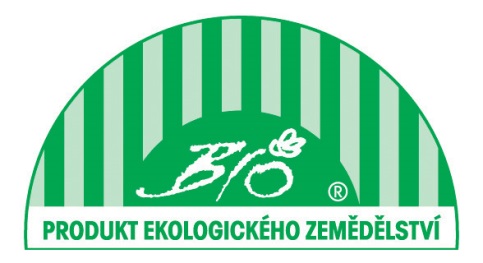 [Speaker Notes: The purpose of this exercise is to get students to reflect on what social, cultural, political, ethical… values they attach to food in theory. On Friday we will recall this exercise when students present their diaries.]
Research exercise – food diary
Buying: What decisions were involved in making your purchases? Did you make any compromises or trade-offs?
Menu: What did you cook and eat and what decisions were linked to this (preferences, religion, memories, occasion)?
Consequences: Consider the sustainability issues of your meals and purchasing in this period. Food chains - human and non-human issues; lifestyle adaptations, tensions. We are not trying to define the ideal sustainable diet but to explore how sustainability affects the ways we eat.
Alternatives: What would you like to change if you could? How would you achieve that? What/who needs to act for changes to happen, in your opinion?
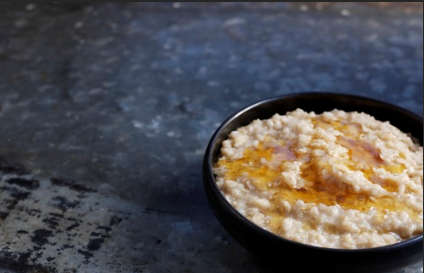 Example of food diary 
record

Monday 24th April 2023
Breakfast – Tea, oatmeal porridge with honey.
Lunch – Vegetarian meal from university canteen: soup, potato salad and cheese sandwich. Chocolate bar.
Evening meal – Frozen pizza and frozen chips from the supermarket.
Comments – My aunt’s honey. Always buy fair-trade tea. I’m a vegetarian. Just can’t resist chocolate! Quick evening meal, I am meeting friends tonight. Afternoon coffee plus rhubarb cake at new local produce street stall run by people I know. (for example)
Pic:   https://www.jordanscereals.co.uk/news/a-short-history-of-porridge
[Speaker Notes: The exercise is intended to reveal a number of influences on food intakes and purchasing decisions. In this case, fair-trade coffee displays ethical concern for distant commodity farmers; evening meal is likely to be high in fat and suggests familiarity with Italian foods (see lunch). Vegetarianism may be a political choice.

Chocolate cake may carry guilt associations, unlike the coffee. Support for acquaintances shows social structures in some market situations. Tues is not a day for food hedonism, or perhaps reflects work-life balance issues.]
Food diary verbal report
This is based on your diary in the form of an oral presentation to the rest of the group. Need to divide into groups.

Can be simply speaking, power-point, phone video, excel sheet… all this is fine. But draw out critical questions or dilemmas which you have encountered or find interesting. For example:

Health: do labels influence your choices? How?
Environment: did you throw lots of food away? Packaging?
Ethics: fair-trade is essential; or an apology for neo-liberalism… 
Meat: climate disaster; or a way to save cultural landscapes…
Social: no fresh fruit and veg in my neighbourhood; grow my own…
Lifestyle/gender – class of 2016… vegan/protein and changing trends class of 2013 (home), 2018 (cafes)
Economic: does sustainable food cost more?*
Has COVID changed what you would normally do?

Be as honest as possible – this is data collection, not an ethical contest.
[Speaker Notes: A note on price. Students are not usually rich. Furthermore we are all experiencing food price inflation linked to energy price rises and the Ukrainian war. So these are new challenges for us when thinking about feeding ourselves. But it would be useful if you could think broadly about the role of price. Don’t just say: if I had more money, I’d buy more organic food. What is perhaps more interesting is what strategies you employ to balancing price and your preferences.]
Food diary oral presentation on Thursday
Don’t just describe what you bought/ate. Draw out critical reflections based on what we have discussed. Do you need a structure for the presentation? For example:

Introduction: who is in your group? Same/different habits?
What method did you use in data recording / analysis / presentation (and why)?
2 or 3 key findings from your data (quotations, pictures…)
Conclusions about sustainability dimensions

You can decide how you present your work. Remember you have only about 10 mins per group.
Any questions/comments so far?